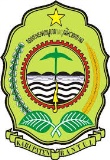 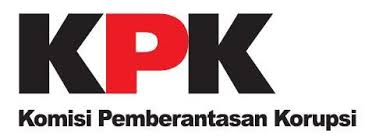 UPAYA PENCEGAHAN KORUPSI di pemda
Asep R. Suwandha
KOORDINATOR UNIT KERJA KORSUP PENCEGAHAN
Komisi Pemberantasan Korupsi
Bantul, 26 Maret 2018
KPK dibentuk melalui UU No. 30 tahun 2002 tentang Komisi Pemberantasan Tindak Pidana Korupsi
Pemberantasan Tindak Pidana Korupsi didefinisikan sebagai serangkaian tindakan untuk mencegah dan memberantas TPK melalui upaya koordinasi, supervisi, monitor, penyelidikan-penyidikan-penuntutan dan pemeriksaan di sidang pengadilan dengan peran serta masyarakat.     (Pasal 1 UU 30/2002)
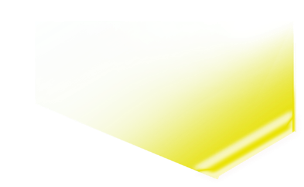 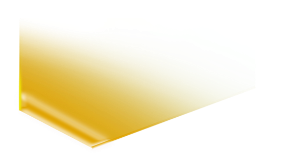 networking  counterpartner
tidak memonopoli tugas dan wewenang lid-dik-tut;
trigger mechanism
Koordinasi
Supervisi
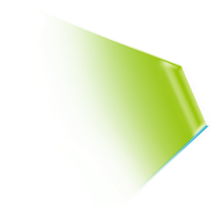 Pasal 7
Pasal 8
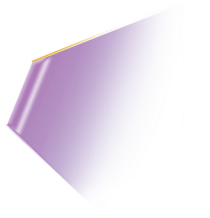 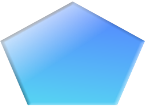 TUGAS 
KPK
Penyelidikan, 
Penyidikan & 
Penuntutan
Monitoring
Pasal 14
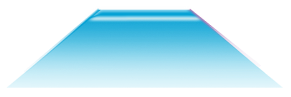 Pasal 11
Pencegahan
Pasal 13
Kasus Korupsi
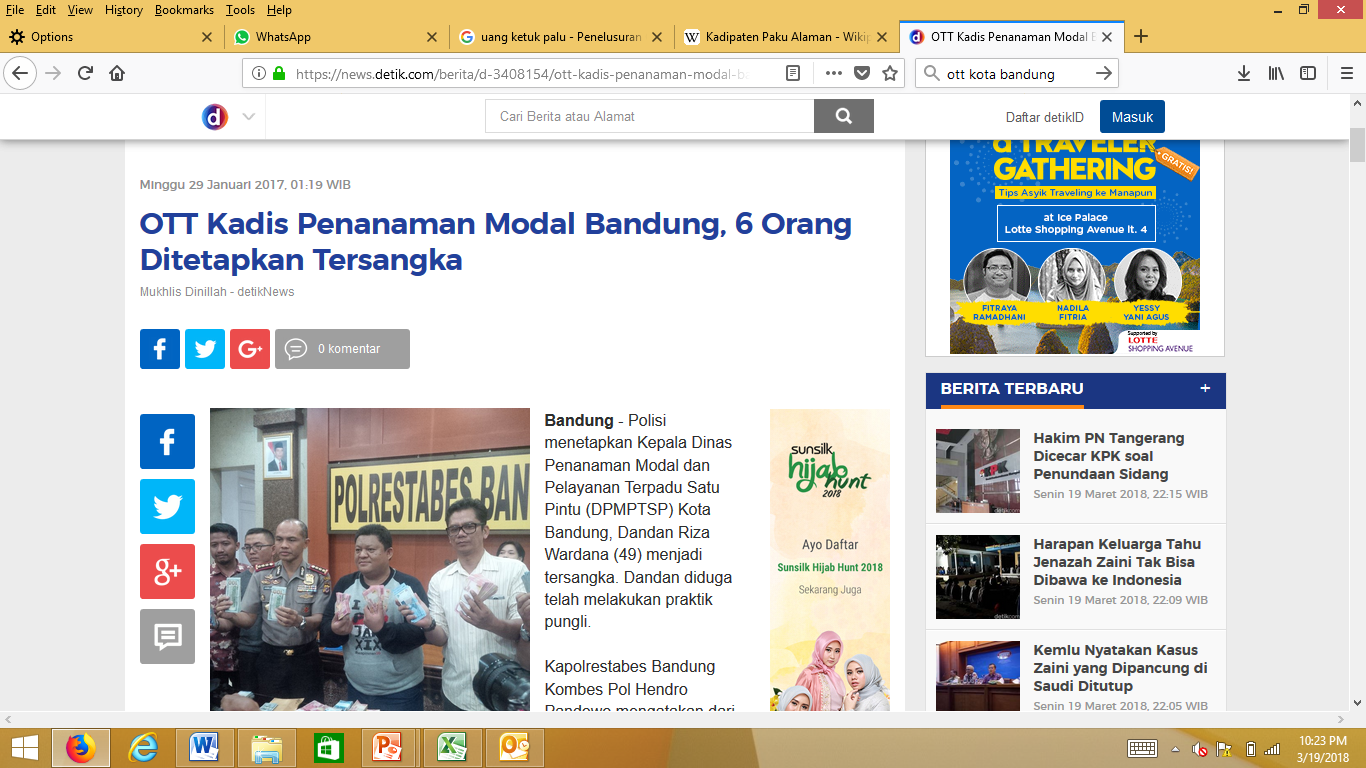 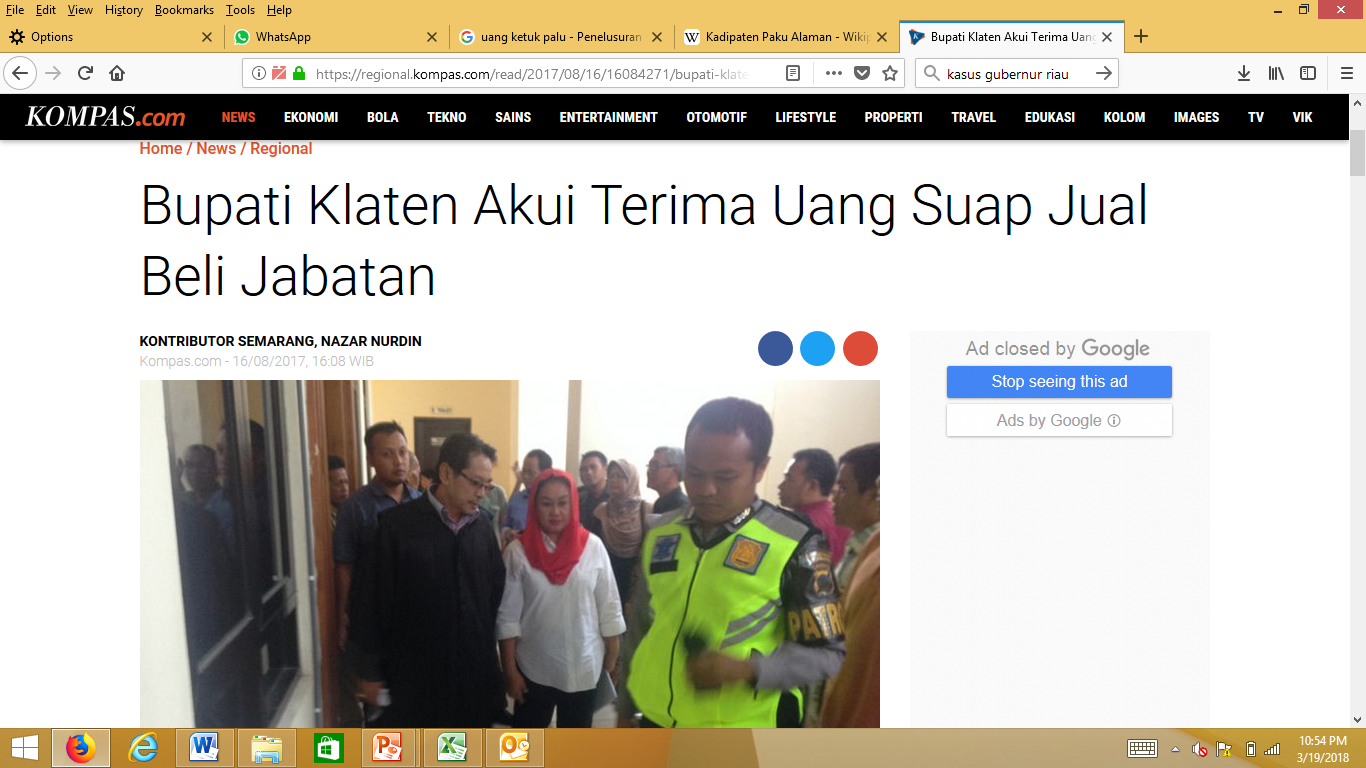 “CORRUPTION by CLICK”
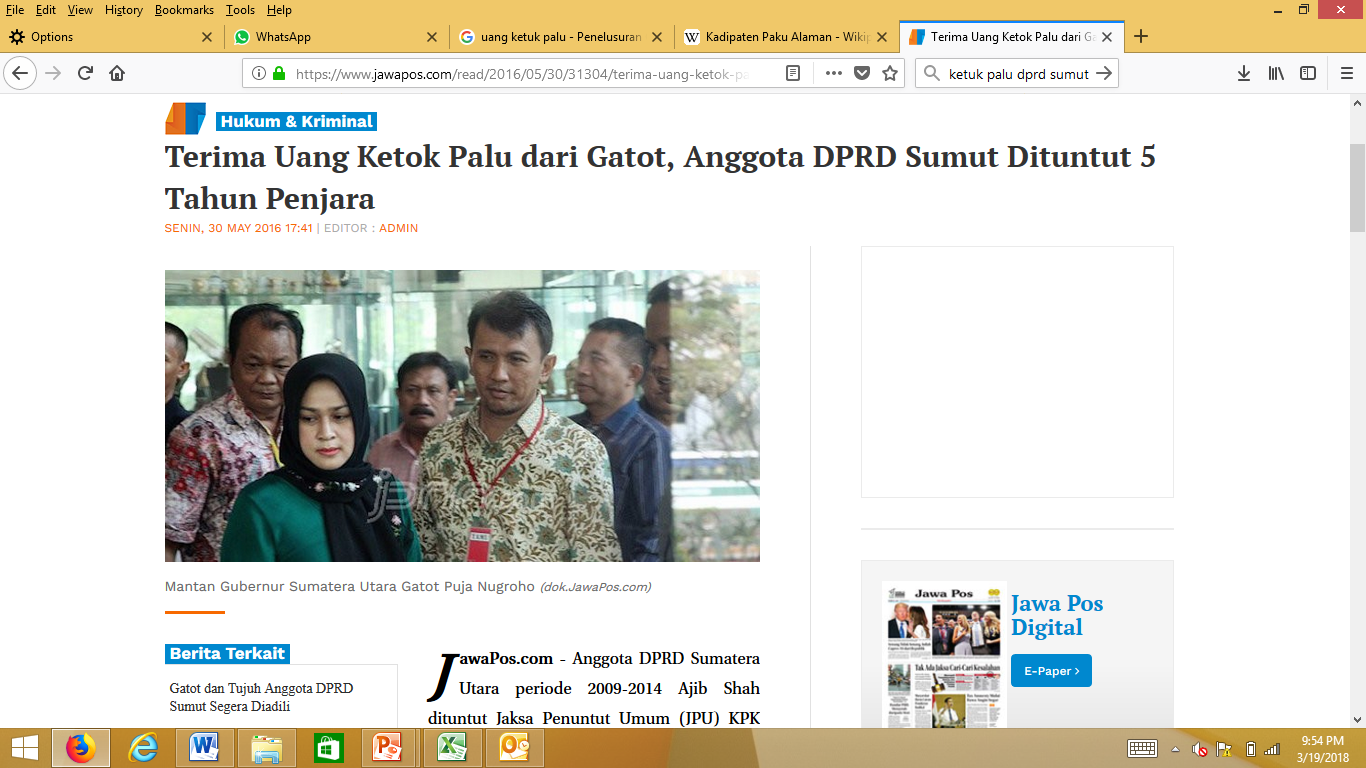 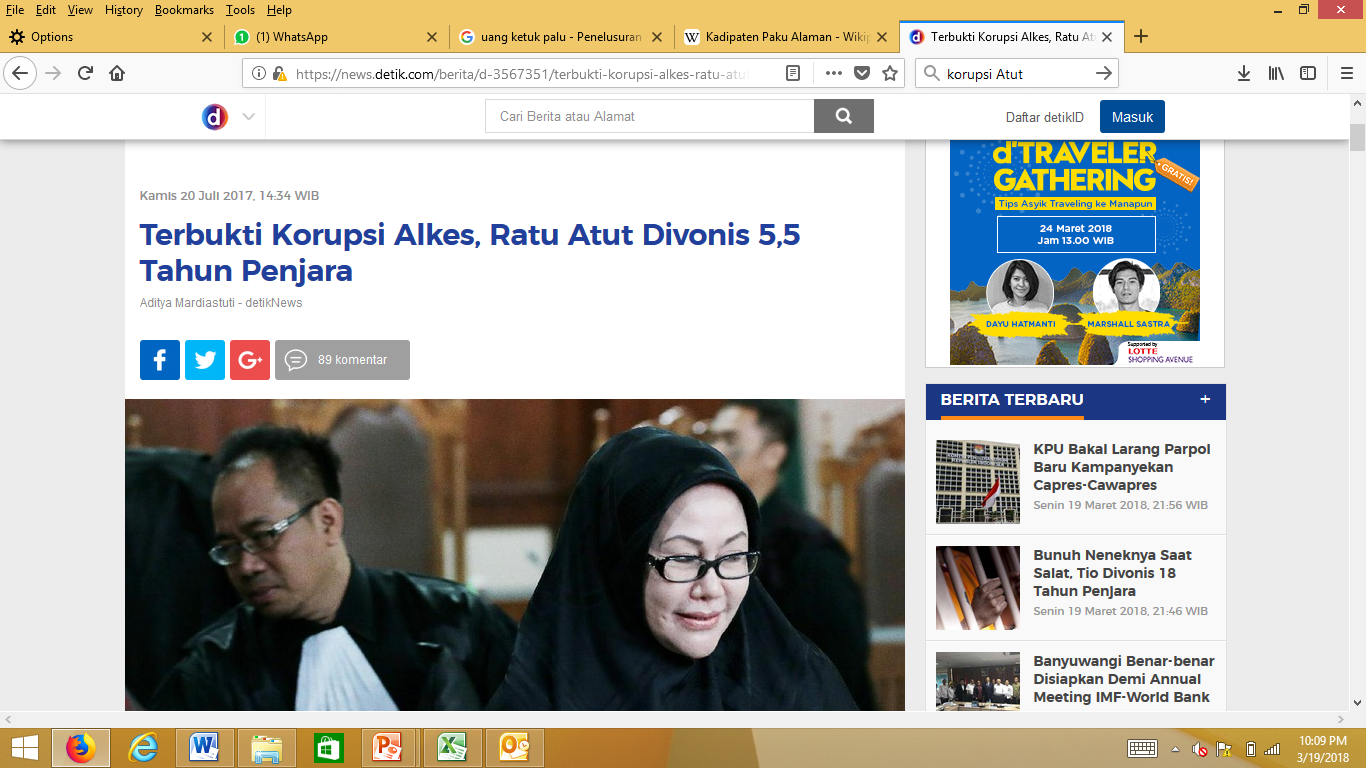 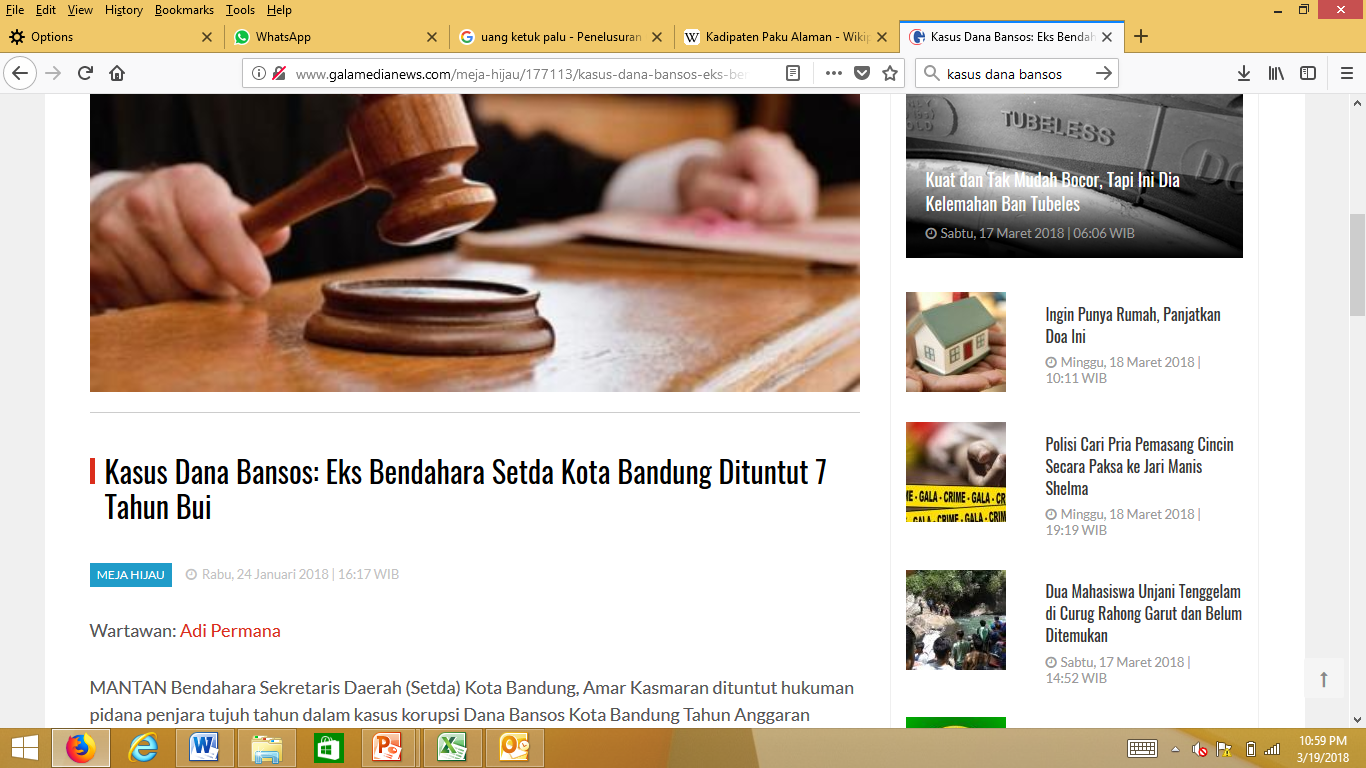 Dampak Korupsi
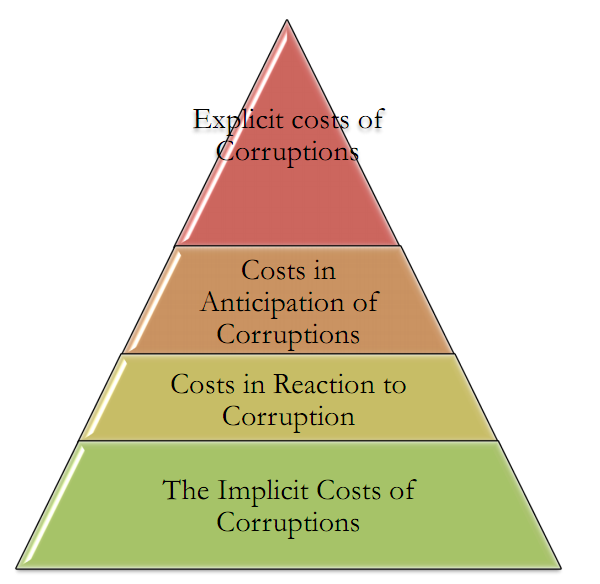 Korupsi menimbulkan biaya sosial
Dampak Korupsi dari perspektif ekonomi adalah missallocation of resources, sehingga perekonomian tidak optimum.
Sekali terjadi Korupsi, 
Total kerugiannya bisa berpuluh kali lipat dari nilai korupsi/suapnya
Sumber : Pradiptyo, 2012
AREA POTENSI KORUPSI DI PEMERINTAHAN
MODUS PERKARA KORUPSI
Data s.d. 30 November 2017
Sumber : Direktorat Dumas KPK
JABATAN PELAKU KORUPSI
Data s.d. 30 November 2017
Sumber : Direktorat Dumas KPK
Ringkasan Pelaporan LHKPNBidang EksekutifLaporan per 31 Desember 2017
Sumber : Direktorat PP LHKPN KPK
Ringkasan Pelaporan LHKPNBidang LegislatifLaporan per 31 Desember 2017
Sumber : Direktorat PP LHKPN KPKc
Ringkasan Pelaporan Gratifikasi dan Program Pengendalian Gratifikasi (PPG)Pemerintah Daerah Se- DIY
Sumber : Direktorat Gratifikasi KPK
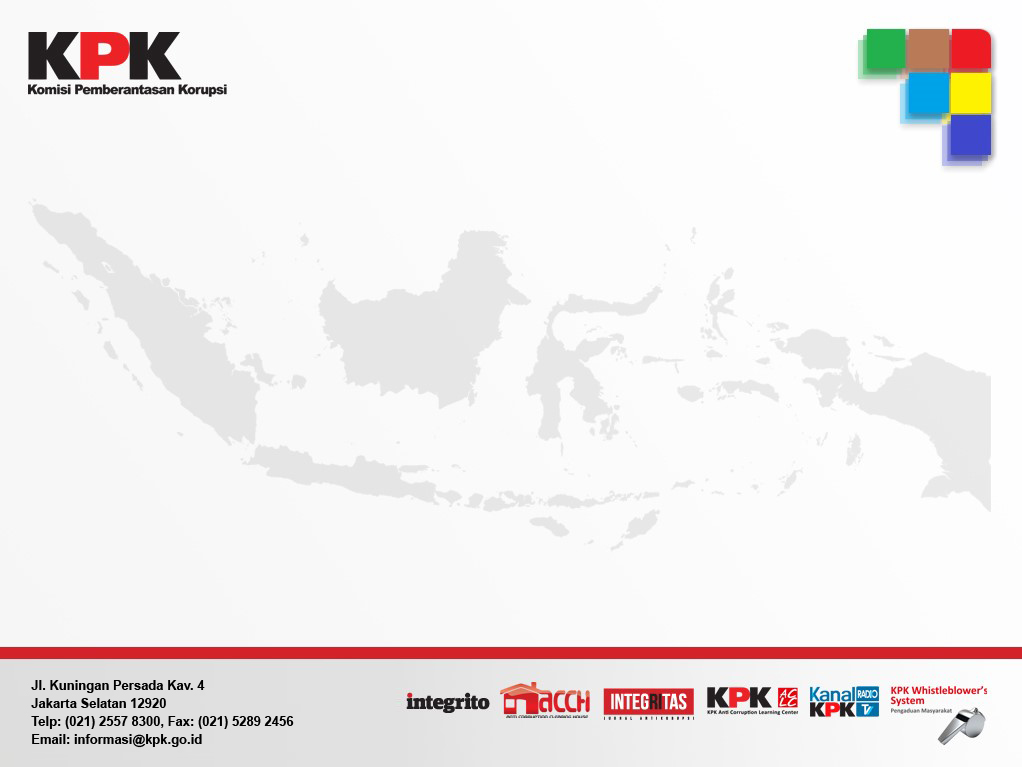 PENILAIAN PEMDA SE-DIY
Sumber : BPKP
KOMITMEN DIY BERANTAS KORUPSI (28 FEBRUARI 2018)
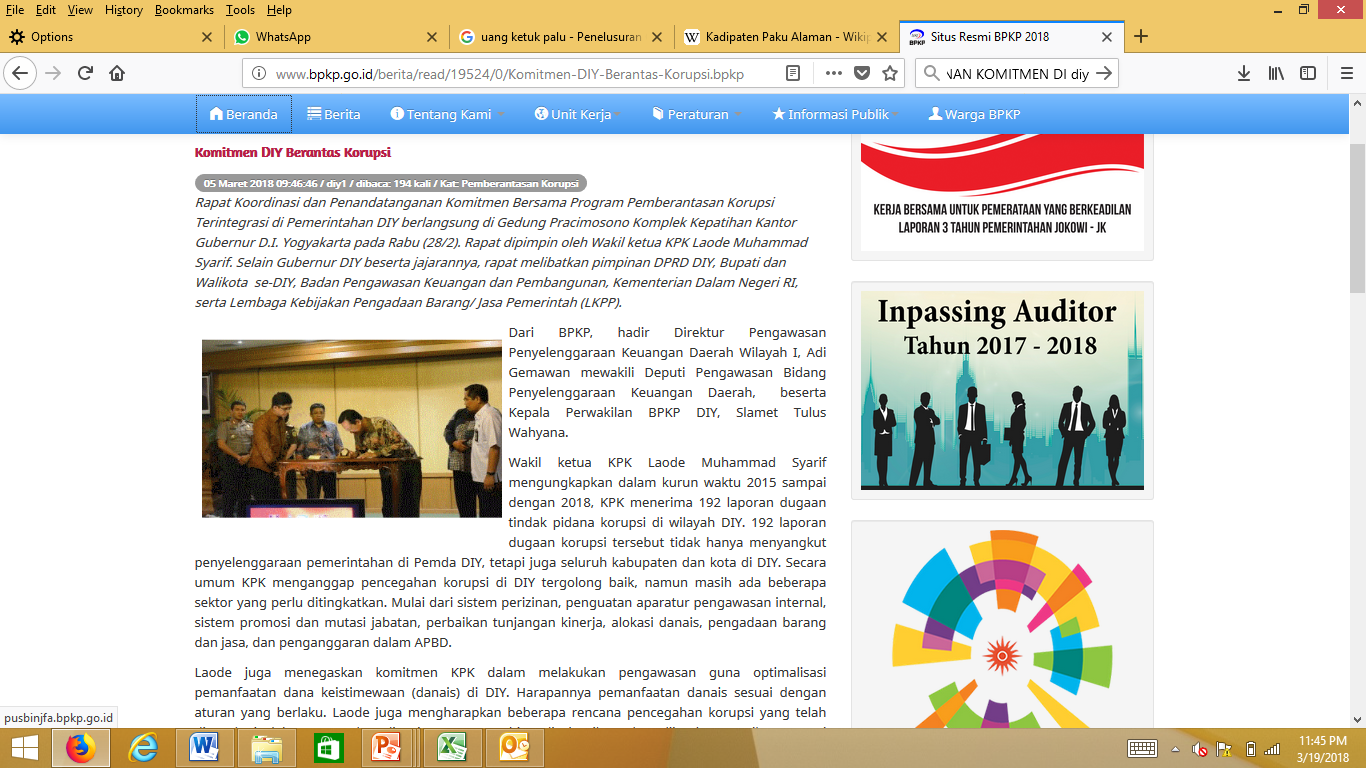 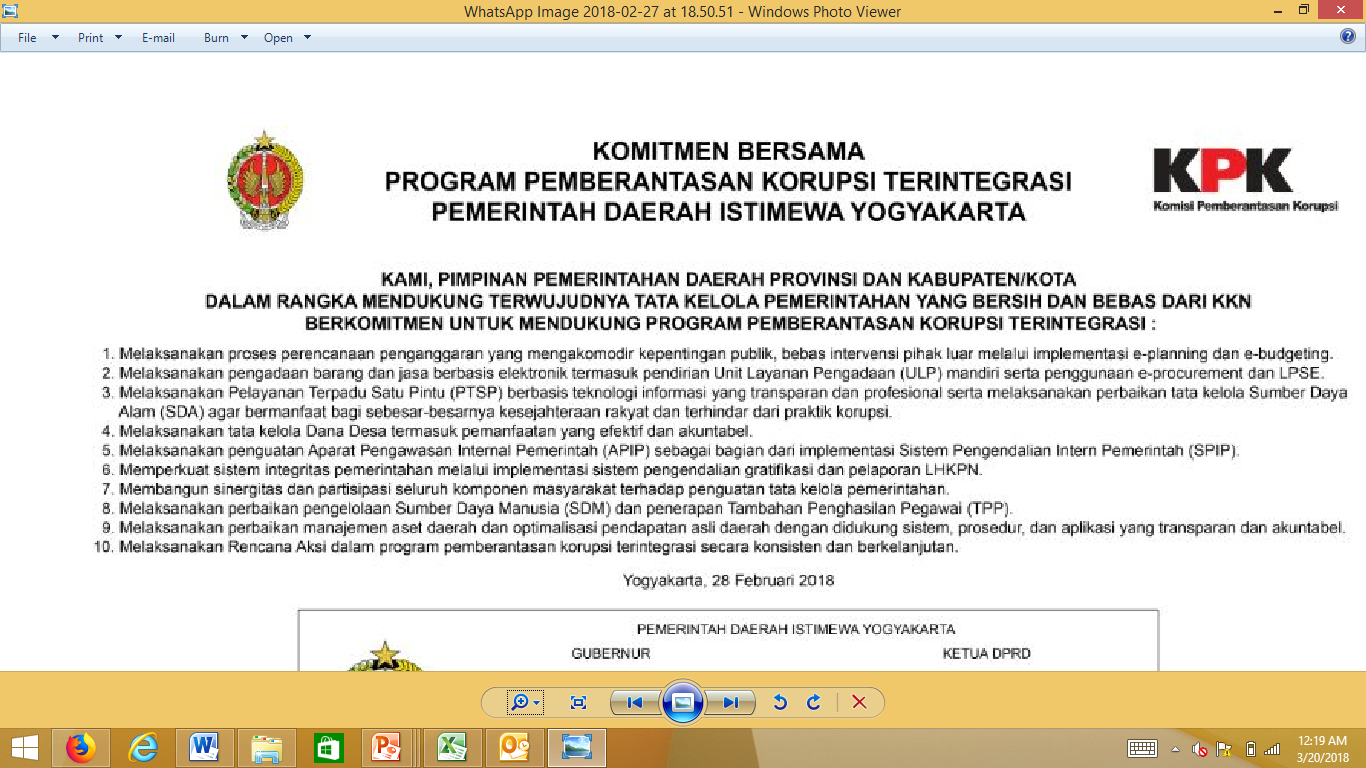 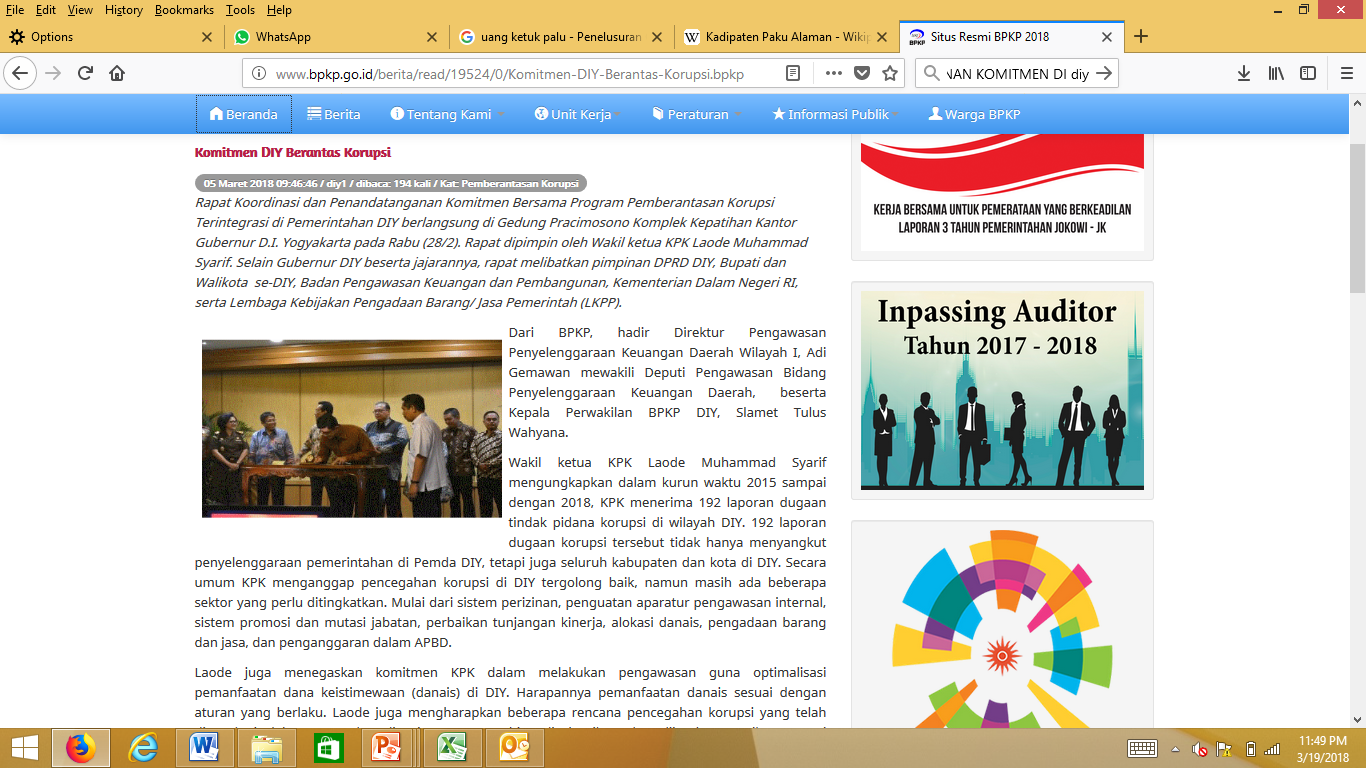 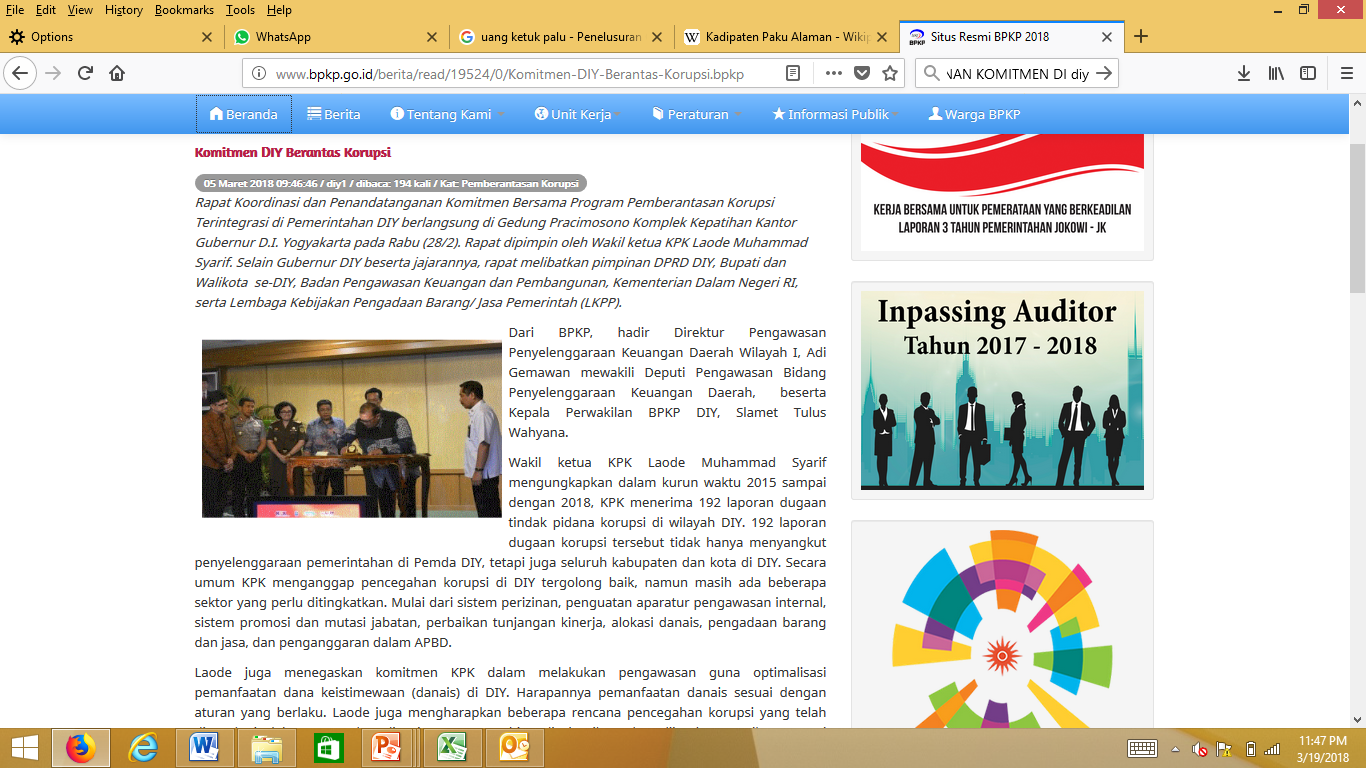 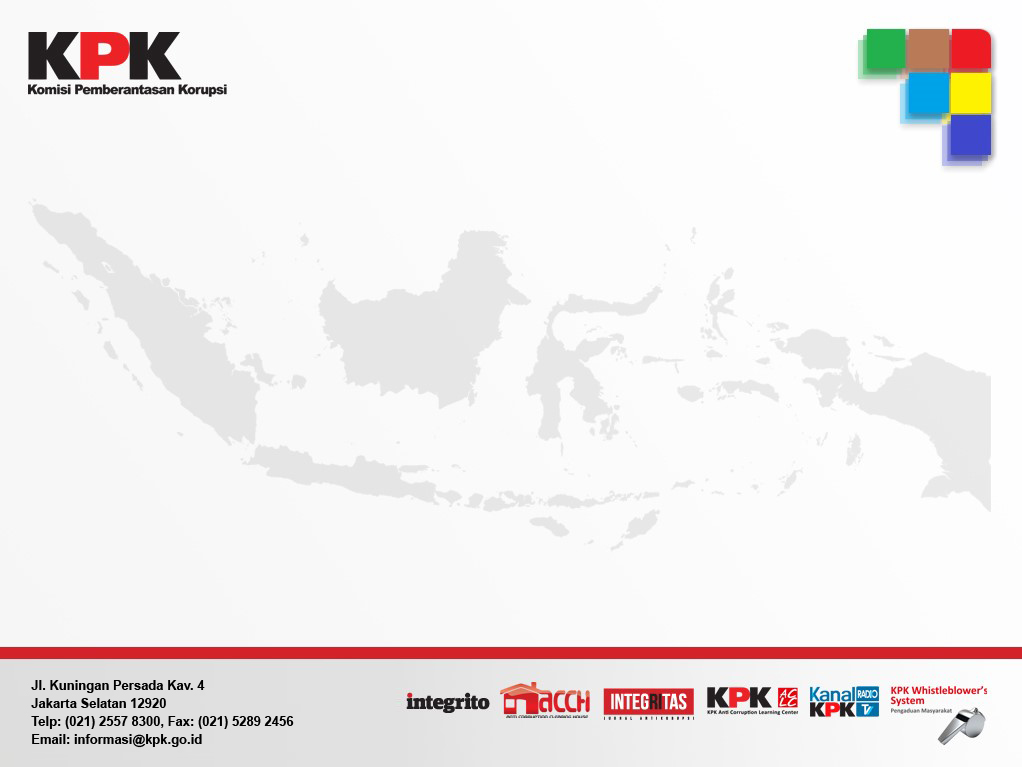 9
PROGRAM
KORSUPGAH
3
PTSP
E-Planning
E-Budgeting
1
2
Pengadaan
Barang & Jasa
Pendapatan
6
Penguatan 
APIP
5
Manajemen 
ASN
4
9
8
Barang Milik
Daerah
Sektor 
Strategis
7
Dana Desa
13
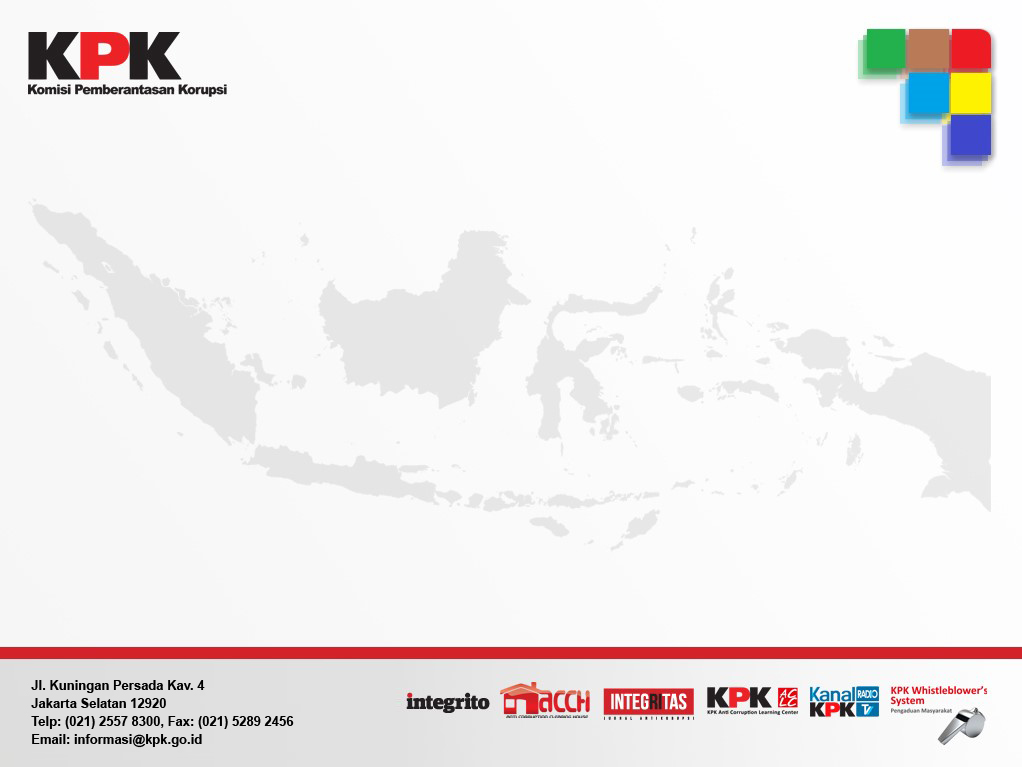 PENGELOLAAN APBD
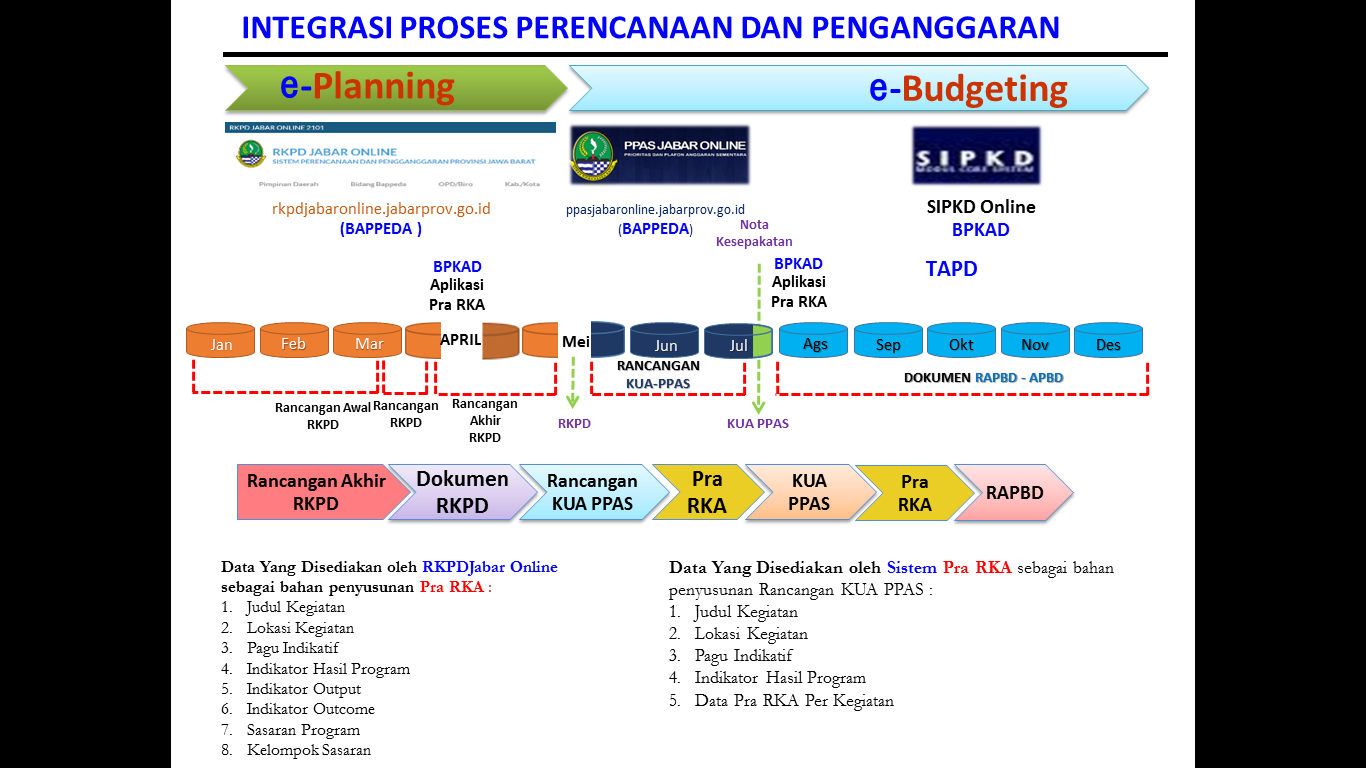 Terdokumentasinya Tahapan Perencanaan (Hasil Musrenbag, Pokir DPRD dan Forum SKPD).
Program kegiatan RKPD dan Renja SKPD mengacu kepada RPJMD.
Terdapat Fitur SSH , HSPK dan ASB.
Terdapat fitur e-pokir/e-reses, setiap anggota DPRD memiliki user ID
Terintegrasi antara e-planning dg e-budgeting (SIPKD).
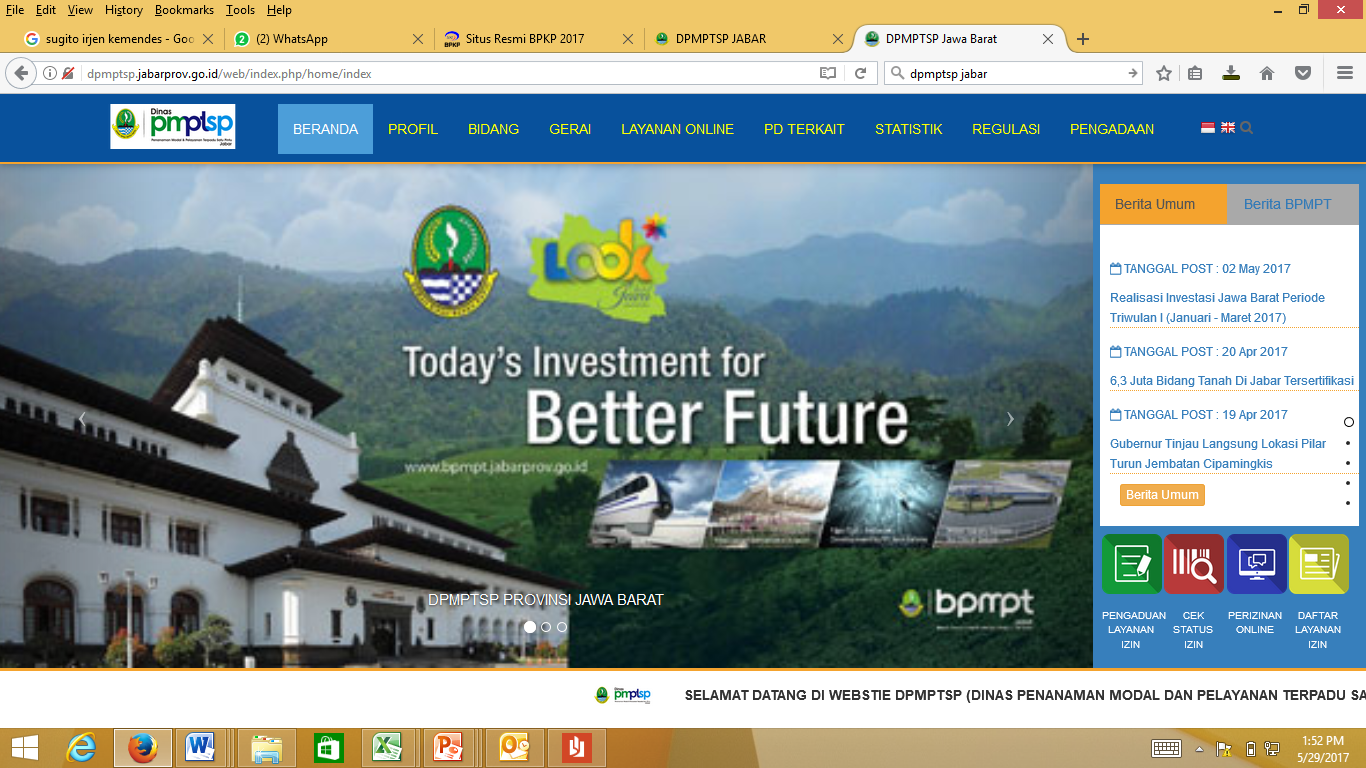 Penyelenggaraan PTSP
Tax clearance
Tersedia Kanal Pengaduan secara elektronik
Regulasi
Transparansi informasi
Peraturan Kepala Daerah tentang pelimpahan kewenangan seluruh izin dan non izin ke DPMPTSP
SOP Perizinan Terintergrasi : memuat selurh tahapan perizinan mulai dari permohonan, rekomendasi sampai dengan terbitnya izin.
Kode Etik
Setidaknya memuat informasi tentang:
Jenis izin yang dilayani PTSP
Waktu yang diperlukan untuk penyelesaian
Dokumen yang dibutuhkan atau diperlukan – termasuk ketika dibutuhkan rekomendasi dari dinas teknis
Besaran Biaya yang hrs dibayar
Kanal pengaduan
Tracking atau penelusuran status permohonan
Rekomendasi dari Dinas Teknis
Penerimaan dokumen dan pemberian nomor proses
Rekomendasi agar diberikan dalam jangka waktu yang sudah ditetapkan- sebagai bagian dari proses. Secara teknis perwakilan dari dinas-dinas teknis terkait perlu ditempatkan dalam ruangan tersendiri untuk memudahkan komunikasi dengan PTSP.
Dilakukan sekaligus di loket penerimaan ketika dokumen dinyatakan sudah lengkap
Ruang Konsultasi
Retribusi
PTSP harus menyediakan ruangan untuk pemohon dapat mengkonsultasikan kekurangan persyaratan teknisnya dengan staff dinas teknis dan staff PTSP
Ada informasi besarnya retribusi dan nomor rekening pembayaran retribusi dari PTSP
Nilai retribusi sebisa mungkin dicantumkan dalam surat izin
Pencetakan Surat Izin (menerapkan e-signature)
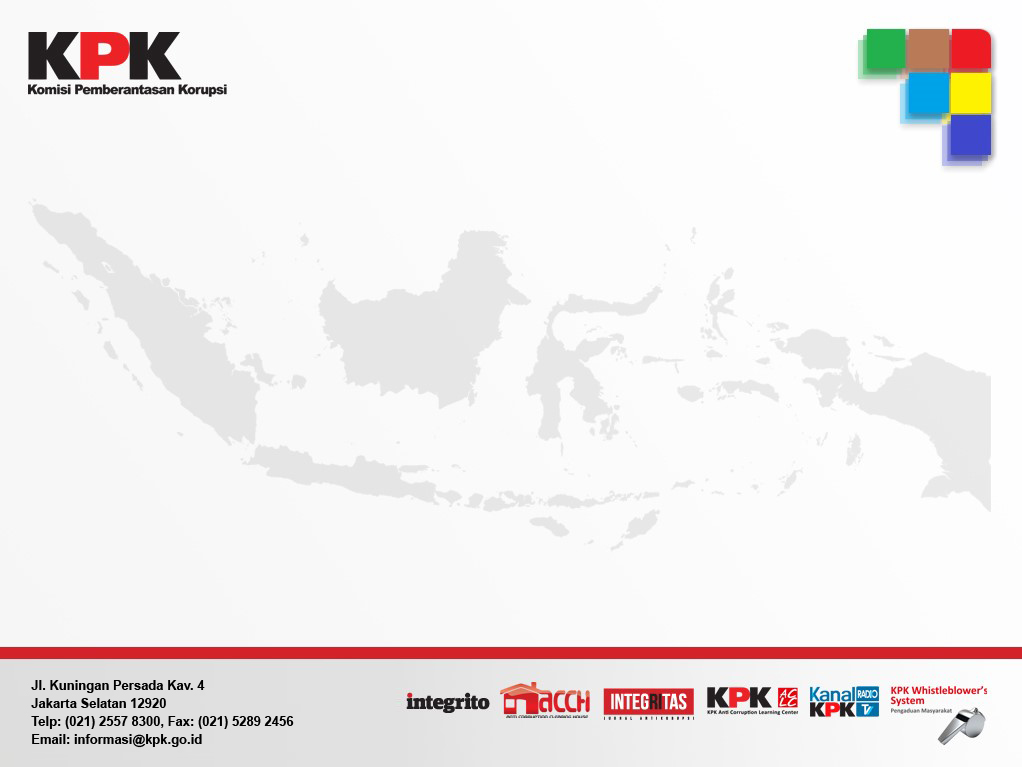 UPAYA PENCEGAHAN KORUPSI PENGADAAN BARANG DAN JASA
Organisasi ULP yang mandiri.
Pokja ULP permanen.
Porsi belanja Modal via ULP.
PBJ melalui e-purchasing (e-Catalog)
Terintegrasinya sistem keuangan dengan SIRUP
Tersedianya kode etik ULP
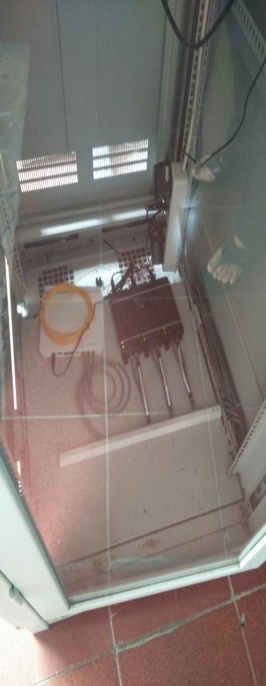 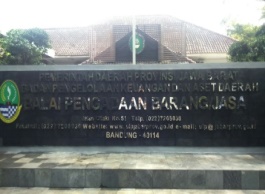 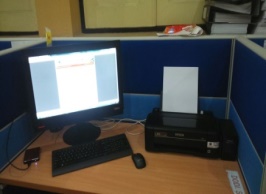 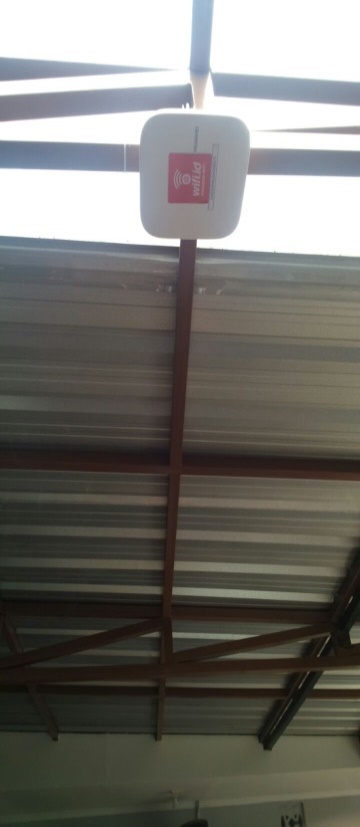 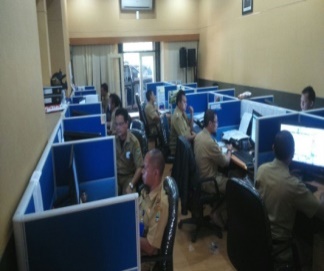 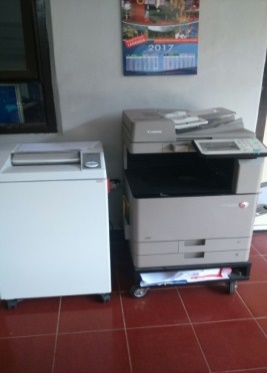 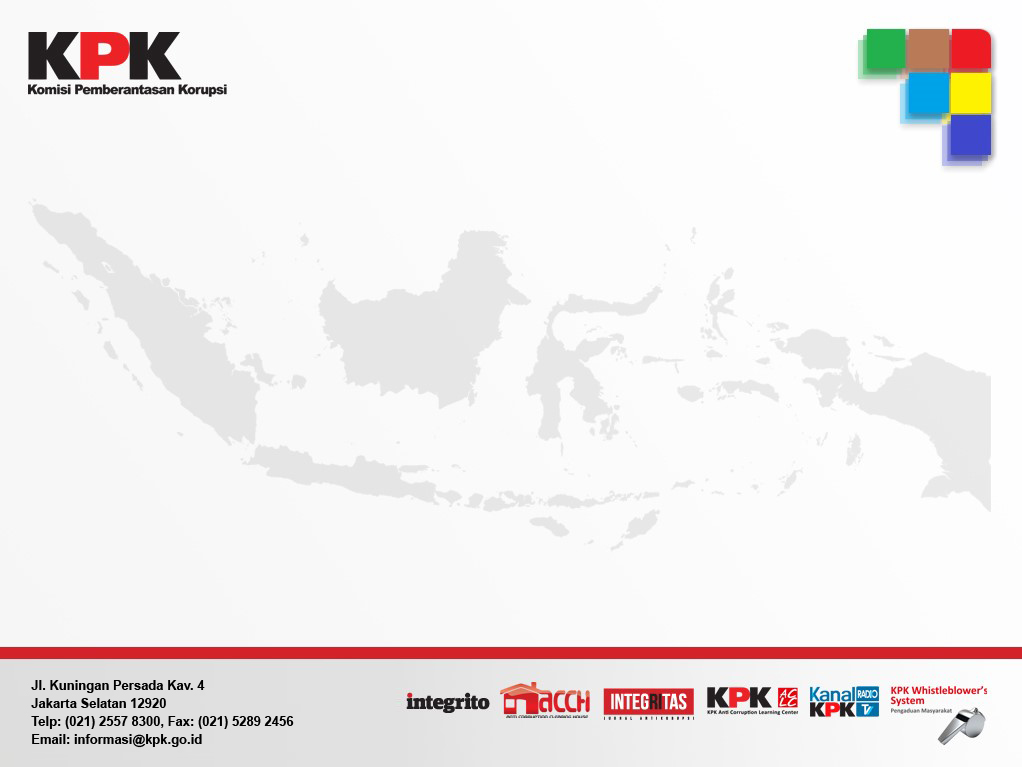 PENGUATAN APIP
Kecukupan jumlah auditor
Kecukupan anggaran
Jumlah Diklat yang memadai
Jumlah Auditor bersertifikat memadai
Sistem Pengendalian Gratifikasi
APIP yang Profesional dan Kompeten
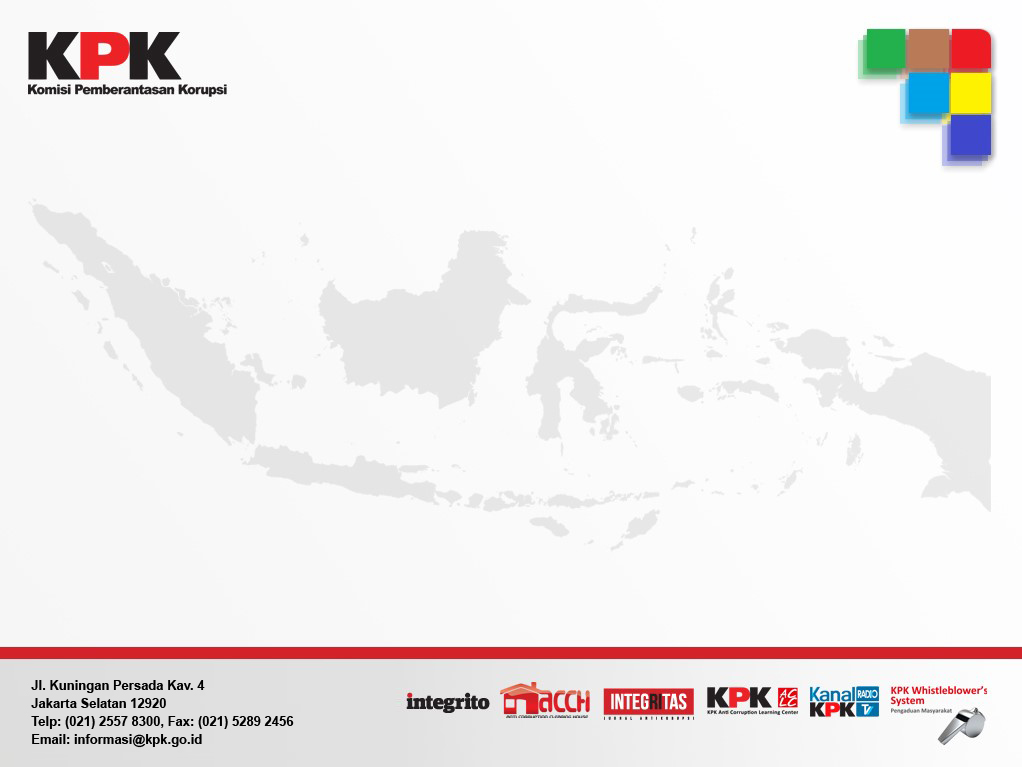 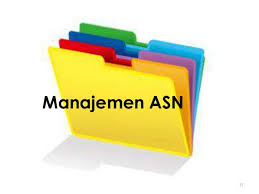 Penerapan TPP (Tambahan Penghasilan Pegawai) berbasis kinerja.
Tersedianya regulasi/ aturan TPP.
Tersedianya Analisis Jabatan, ABK, dan Evaluasi Jabatan.
Pola rekrutmen dan rotasi pegawai yang transparan.
Penerapan aplikasi (SKP secara on line).
Penegakkan Aturan terkait Pidana dalam Jabatan.
 Revisi aturan terkait Pelaporan LHKPN
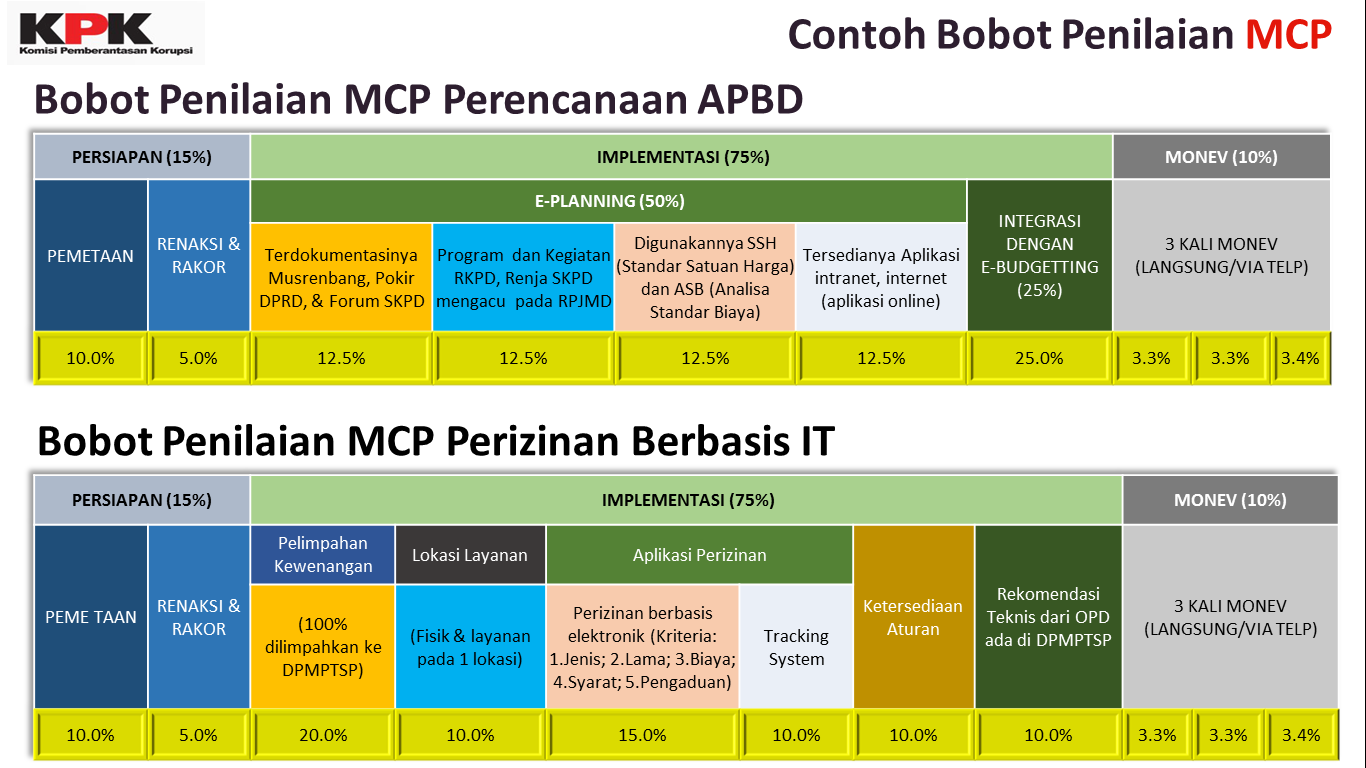 HASIL PEMETAAN
Perizinan:
75 izin dan non izin yg sudah dilimpahkan ke DPMPTSP
Belum seluruhnya izin dan non izin dilimpahkan ke DPMPTSP
Memiliki website (informasi, tracking, pengaduan)
Aplikasi secara on line akan dilaunching Juni 2018
Rekomendasi Teknis masih di Dinas Teknis
SOP sudah ada (perlu direvisi)
Kode etiik belum ada
Belum implementasi tax clearence
e-planning:
SIMRAL SIM Sepakat
(on progress  dibangun tahun 2018, terintegrasi dari e-planning dengan e-budgeting, dengan penambahan fitur e-pokir dan SHBJ )
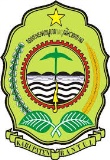 PBJ:
ULP: Bag. Layanan PBJ
Pokja: permanen, 6 orang anggota
254 paket (Rp170 M setara 17,34% dr BL setara  belanja modal melalui ULP
218 paket melalui e-catalog
Belum memiliki kode etik
SPSE versi 4.2
TPP:
Sudah menerapkan TPP (Tunj Statis 40%, Tunj. Dinamis 60%)
Honor Tim masih ada
Aplikasi SIMPEG: SAPA ASN
Jumlah ASN 8.548 org
KUNCI KEBERHASILAN PENCEGAHAN KORUPSI DI PEMDA
Komitmen Pimpinan
Profesionalisme SDM
Integritas Sistem 
Pengawasan konstruktif
Reward and Punishment
Partisipasi Aktif Publik dan Stakeholder
Pengaduan Dugaan Tindak Pidana Korupsi: Direktorat Pengaduan Masyarakat 
PO BOX 575 Jakarta 10120Telp: (021) 2557 8389Faks: (021) 5289 2454 SMS: 08558 575 575, 0811 959 575 Email: pengaduan@kpk.go.id

Pelaporan Gratifikasi: 
Direktorat GratifikasiTelp: (021) 2557 8440Email: pelaporan.gratifikasi@kpk.go.id 
Pelayanan Informasi Publik
Hubungan Masyarakat:Telp: (021) 2557 8498 Faks: (021) 5290 5592Email: informasi@kpk.go.id 
Informasi Laporan Harta Kekayaan Penyelenggara Negara (LHKPN):
Direktorat LHKPNTelp: (021) 2557 8396Email :informasi.lhkpn@kpk.go.id
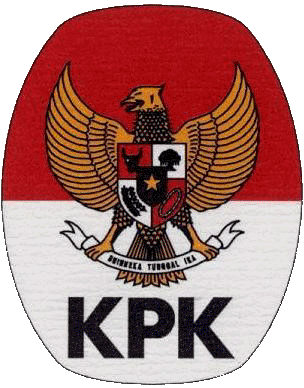 Terima Kasih